Ерготерапія як частина
мультидисциплінарного підходу
лікар з
ЛФК
терапевт
ерготерапевт
невролог
Мультидисциплинарный
подход
фізіотерапевт
психолог
хірург
логопед
уролог
Ерготерапія - це
реабілітаційна спеціальність, яка допомагає людям будь-якого віку, що мають пошкодження, хвороби, когнітивні порушення, відхилення в розвитку, труднощі в навчанні або фізичні відхилення.
бути максимально незалежними. (Американська асоціація ерготерапевтів)
Наука про відповідність людини до його фізичного, соціального та психологічного середовища.
ЕРГОтерапія = Терапія працею(Від лат. Ergon - праця)
діяльність надає сенс життя;
діяльність - важлива частина здоров'я та існування людини;
діяльність організовує поведінку людини;
діяльність залежить від оточення і впливає на нього;
осмислена діяльність має терапевтичний ефект.
МЕТА:
Мета ерготерапії - не просто відновити втрачені рухові функції, а й знову адаптувати людину до нормального життя, допомогти їй досягти максимальної самостійності і незалежності в побуті. 
Для цього використовуються технології медицини, спеціальної педагогіки, психології, соціології, біомеханіки, ергономіки та інших спеціальностей.
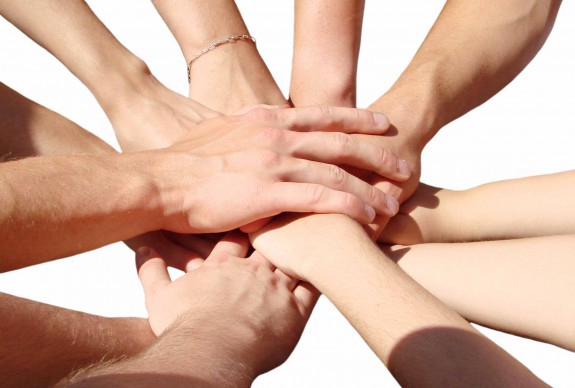 Ерготерапевт вирішує конкретні проблеми, які виникають у
людини в процесі виконання якихось звичайних дій.
Основні завдання:
Допомогти пацієнту досягти його максимального рівня функціонування та незалежності у всіх аспектах життя, не дивлячись на наявні обмеження; 
Пристосувати наявний або потенційний рівень можливостей пацієнта для того, що йому потрібно і важливо в повсякденній або професійній діяльності.
ПРИНЦИПИ РОБОТИ
Індивідуальний підхід - при плануванні роботи пріоритетне значення мають потреби і бажання пацієнта;
Науково обгрунтована практика - робота з пацієнтом і прийняття рішень ґрунтуються на наукових даних;
Культурно орієнтована практика - в процесі роботи ерготерапевт повинен брати до уваги культурні норми, притаманні даному індивідуму.
ОСНОВНІ СТРАТЕГІЇ ВІДНОВЛЕННЯ
розвиваюча
стратегія
Компенсуюча
стратегія
Розвиваюча стратегія - відновлення постраждалої функції.

Компенсуюча стратегія - заміщення втраченої функції. Компенсуюча стратегія використовується в тих випадках, коли відновлення втраченої функції неможливо навіть частково.
Алгоритм роботи
Обстеження пацієнта (діагностика порушень)
Заняття
(корекція / компенсація)
Розвиток дрібної моторики
відновлення соціально-
побутових навичок
Розвиток великої моторики
Дякуємо за увагу